5. SEX-LINKED TRAITS
Females: X X
Males: X Y
5. SEX-LINKED TRAITS
Traits controlled by genes on the X chromosome.

Mostly affects males because they have one X chromosome.

Females are less affected because they have 2 X chromosomes.
Colorblind Test
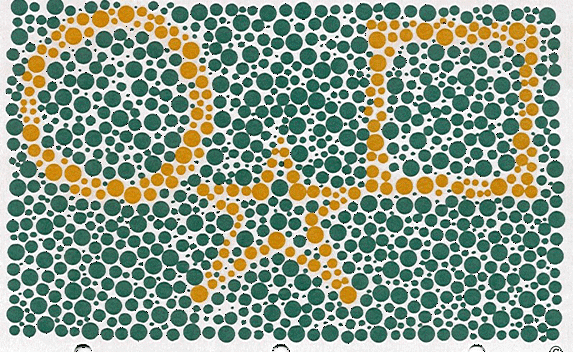 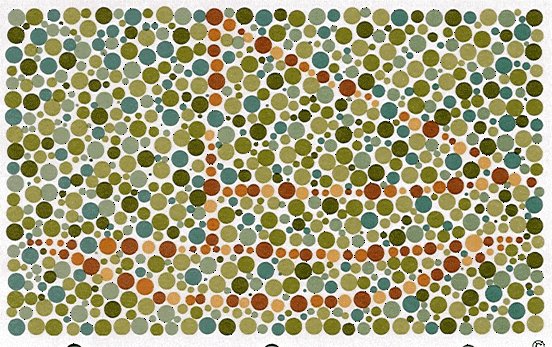 Colorblindness
What Causes Colorblindess?
Malfunction/absence of cone cells which 
 detect red, green, blue light.

Genetic

Sex-Linked (on X-chromosome)
Colorblindness
X X
X Y
<1 % females
Colorblind
10 % males
Colorblind
Ex) Red-Green Colorblindess
Possible Alleles:

		XB = Normal
		Xb = Red-Green Color Blindness
		Y = Y Chromosome
List the possible phenotypes of a cross between a normal vision male with a female carrier.
XB Y  x   XB Xb
XB         Y
XB
Xb
Is it possible for a healthy male to have healthy children with a female who has the recessive disorder Muscular Dystrophy?
XM Y  x   Xm Xm
XM         Y
Xm
Xm
COMPLEX INHERITANCE
Mendel’s Law of Independent Assortment: 
	Genes on separate chromosomes sort 		independently during Meiosis.
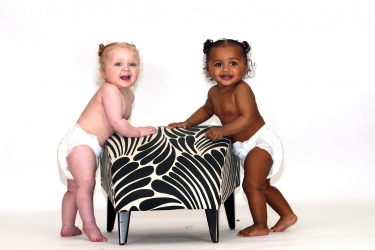 6. DIHYBRID CROSS
Monohybrid Cross: Punnett Square for one trait

		ex) Pea Shape

Dihybrid Cross: Punnett Square for 2 traits

		ex) Pea shape & color
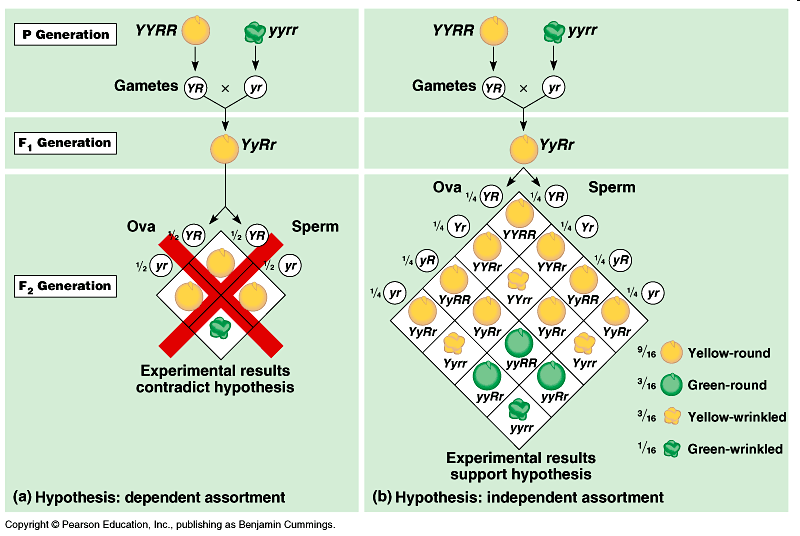 R = Round
r = wrinkled
Y = Yellow
y = green
The alleles for Pea Color and Pea Shape sort independently of one another.
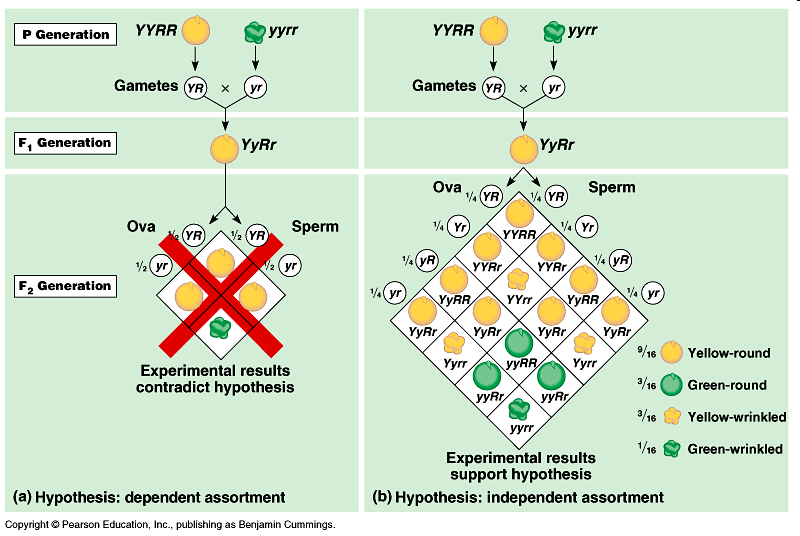 Dihybrid Practice
R= round, r= wrinkled, Y=yellow, y= green

Cross a plant green peas that is heterozygous for shape with a plant that is heterozygous for both alleles.
Trihybrid
R= round, r= wrinkled
Y=yellow, y= green
V= venomous, v= nonvenomous

Cross two plants that are heterozygous for all alleles.  What are the genotype and phenotype ratios?
7. POLYGENIC (multiple genes)
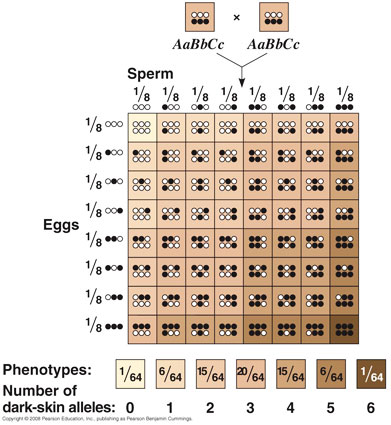 Many genes contribute to one trait.
 Ex. Skin color, height
Polygenic inheritance
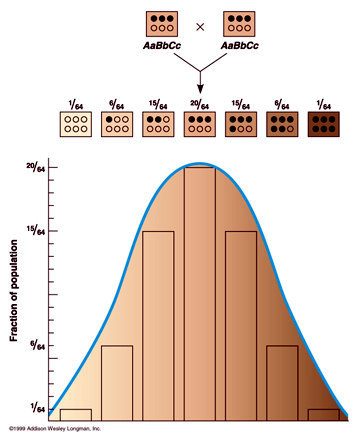 Assuming random mating, a wide range of phenotypes are possible (bell curve)
Polygenic Inheritance
Explain how this is possible:
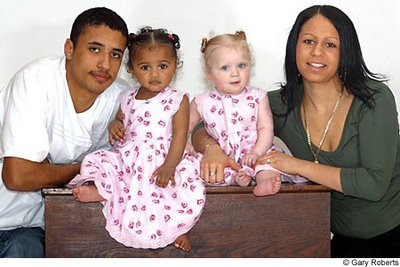 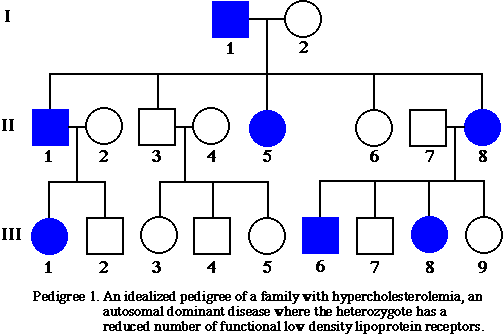 = Female
= Male
PEDIGREES
Charts used to track the inheritance of traits in a family
Colored shapes
represent people
who express the 
trait.
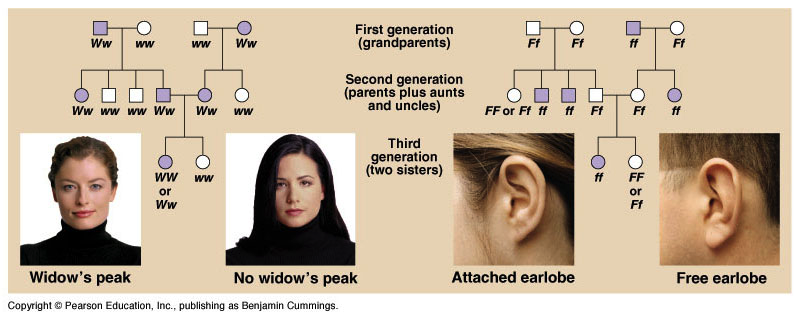 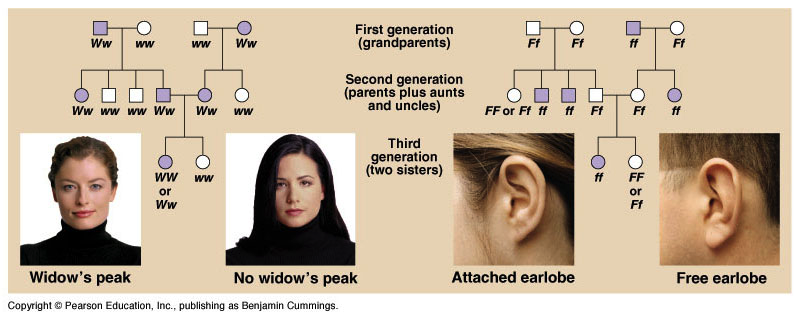 DOMINANT WIDOW’S PEAK PEDIGREE
W = Widow’s Peak
w = No Peak
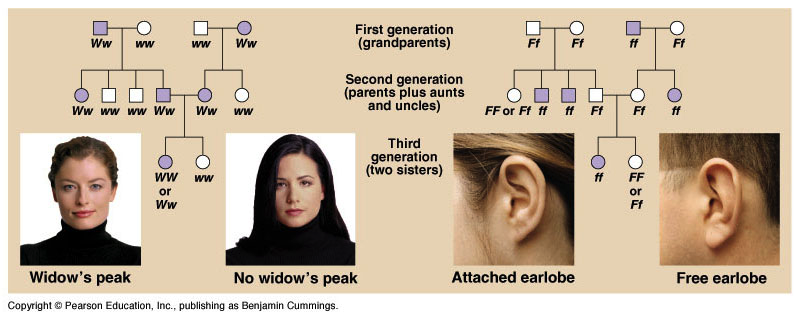 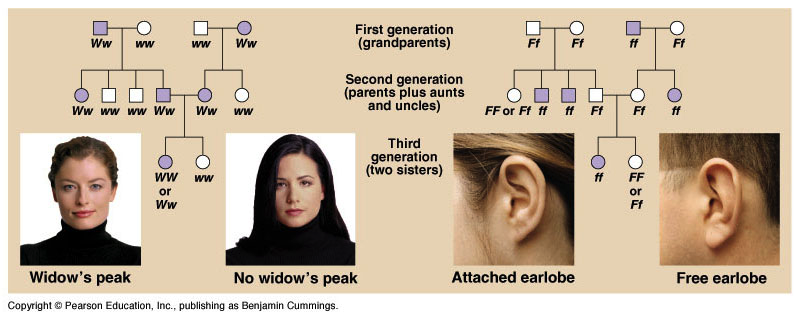 RECESSIVE EARLOBE PEDIGREE
F = Free Earlobe
f = Attached
X-Linked Trait
Carriers can be shown with half colored box
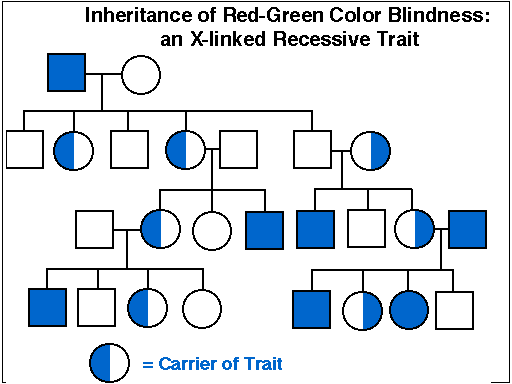